JABUKE U 2.B I 2.C
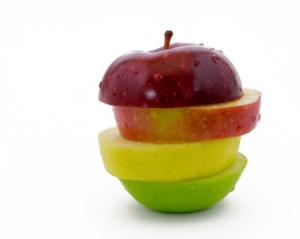 POSJET VOĆNJAKU
U četvrtak 02. listopada 2. razredi posjetili su voćnjak obitelji Ivković
i nabrali hrpu jabuka
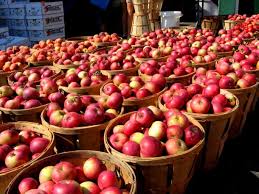 Razmišljali smo….
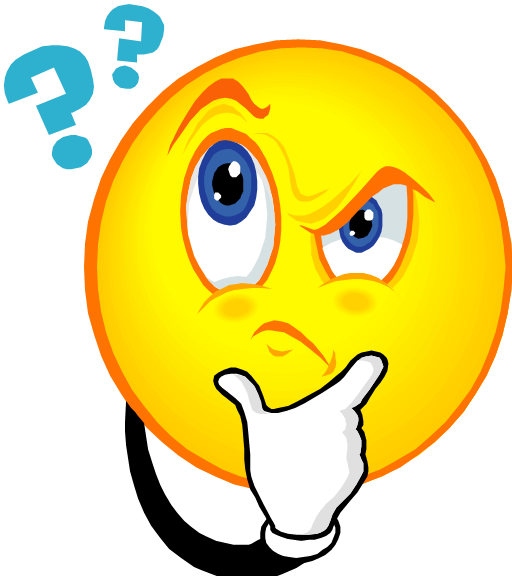 …
što s njima napraviti?
DOSJETILI SMO SE!!!!
ŠTRUDL ili savijaču
Pronašli smo recept:
Tanko tijesto
 1 kg mekog brašna
 12 žlica ulja
 dvije žličice soli
 8 dcl mlake vode
Nadjev
 1,4 kgdomaćih očišćenih i naribanih jabuka
 po ukusu šećera
 jedna korica limuna
 malo soka od limuna
 po željiarome vanilije ili vanil šećera
 malo cimeta
I U PETAK PRIONULI POSLU
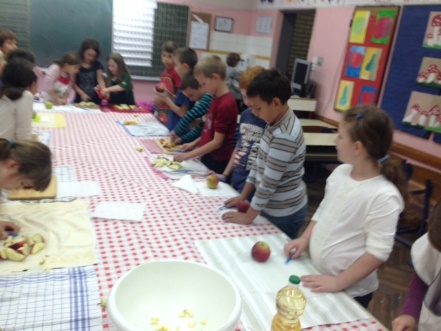 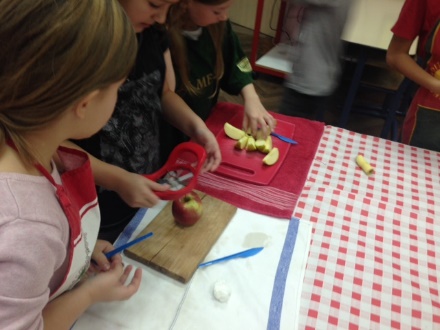 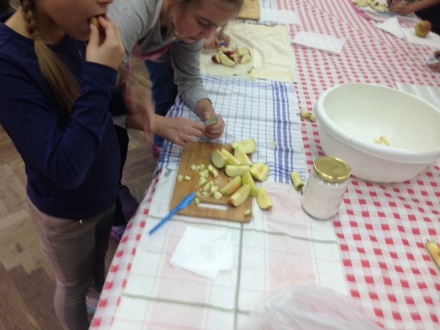 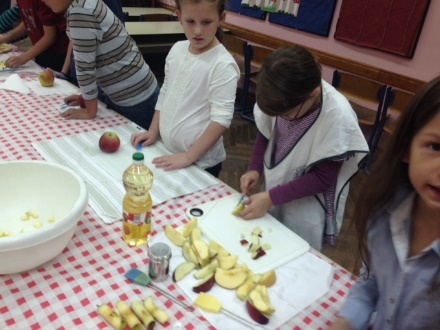 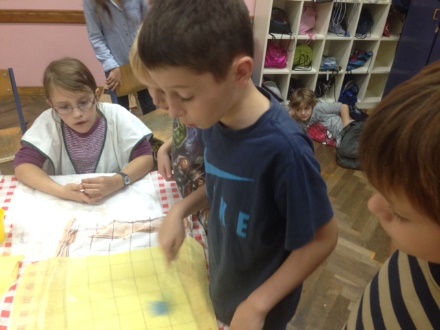 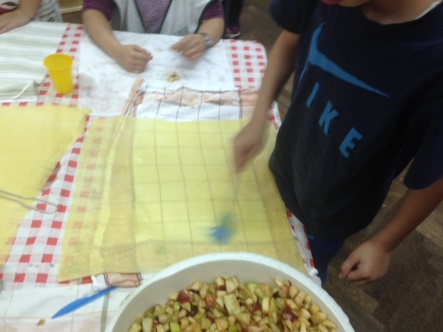 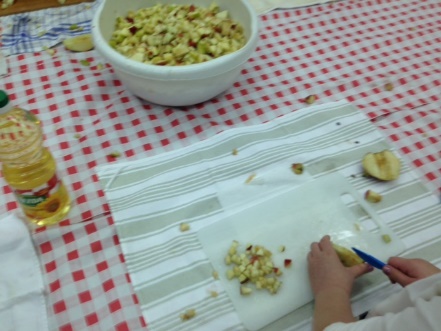 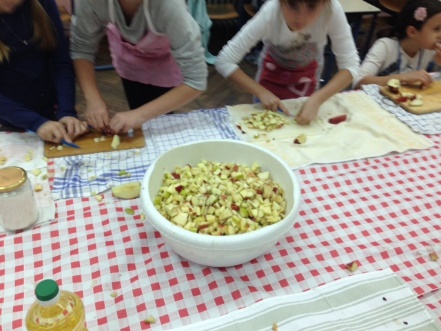 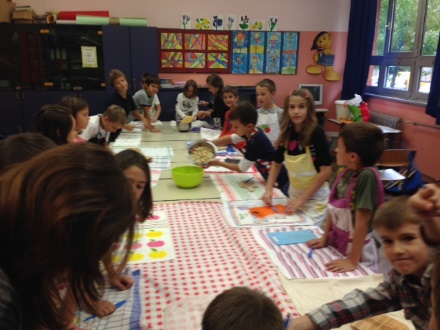 UŽIVALI SMO!!!!
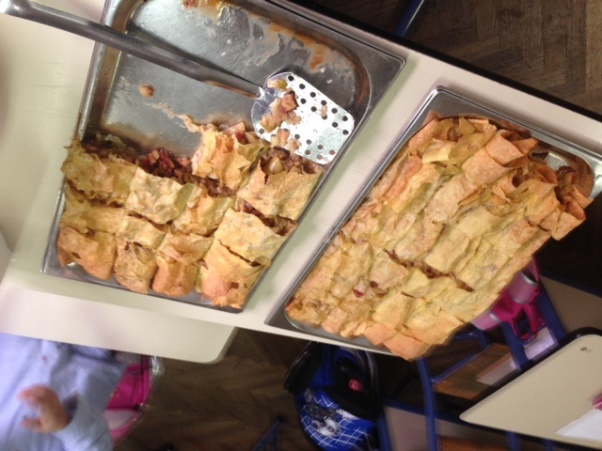 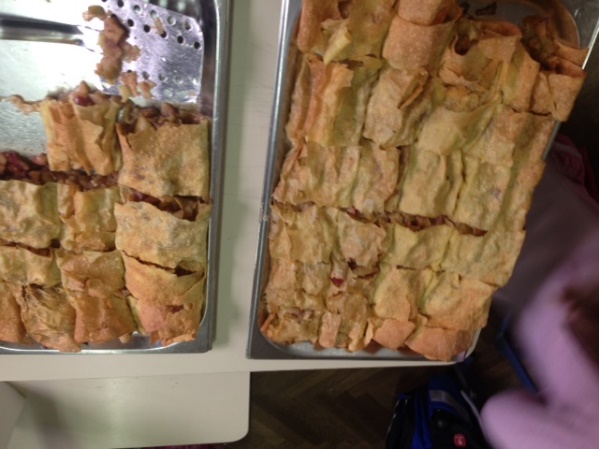 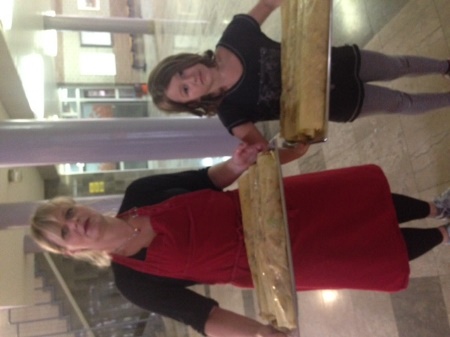 I DOBRO SE NAJELI!!!
ZAHVALA
VELIKO HVALA OBITELJI IVKOVIĆ NA DOBRODOŠLICI I NA JABUKAMA KOJE SMO S VESELJEM POJELI!
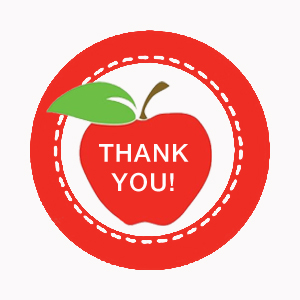